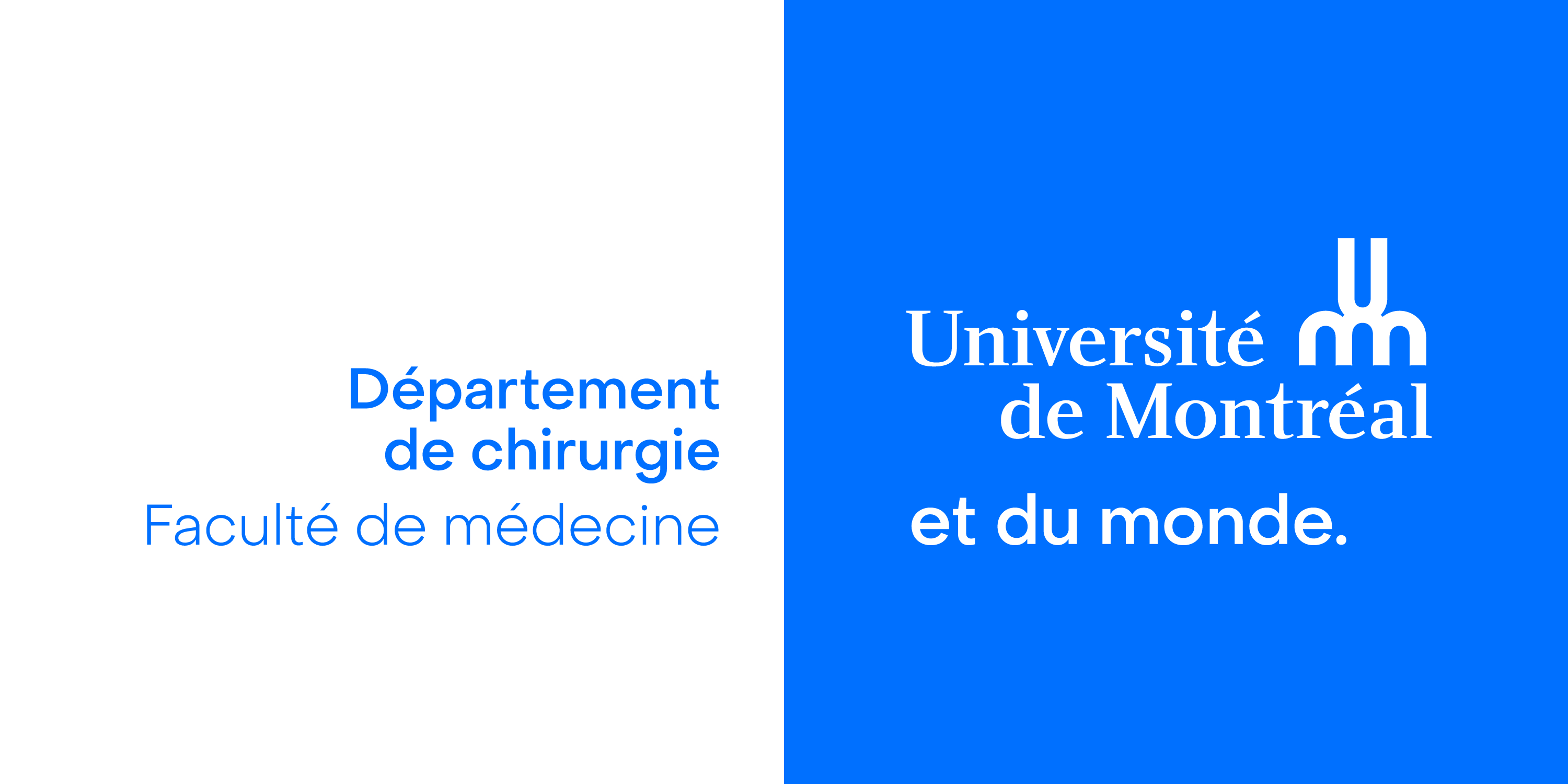 La thérapie de remplacement des enzymes pancréatiques (TREP) durant la chimiothérapie pour le cancer du pancréas: Une étude transversaleÉmilie Kate Landry, Amar Farkouh, Roy Hajjar, Gabriel ChanDépartement de chirurgie générale, Université de Montréal, Montréal, Canada
Discussion
Introduction
Méthodes
Étude transversale rétrospective de type évaluation de la qualité de l’acte

Inclusion: patients initiant un protocole de chimiothérapie de 1re intention pour un adénocarcinome du pancréas à HMR entre le 1er janvier 2019 et le 30 septembre 2023.
Sous-prescription et sous-utilisation de la TREP pendant la chimiothérapie à HMR
Pourcentage plus faible chez les patients avec chimiothérapie palliative4
Manque complet de TREP pendant la  chimiothérapie néoadjuvante

Barrières possibles 
       Manque de sensibilisation et perceptions

       Incertitudes sur l’approche diagnostique

       Manque de responsabilité claire entre les équipes médicales et chirurgicales

Limites
Faible N de patients, possibles tendances locales ou propres aux prescripteurs
Aucune donnée sur l’observance à la TREP et de l’alimentation des patients

Conclusion
Considérer la TREP chez tout patient avec cancer du pancréas de novo et tout au long de leur trajectoire de soins
Optimiser la dose de TREP 
Mener des études prospectives de la TREP en contexte néoadjuvant et mesurer les symptômes d’IPE et la qualité de vie
Résultats selon le type de chimiothérapie
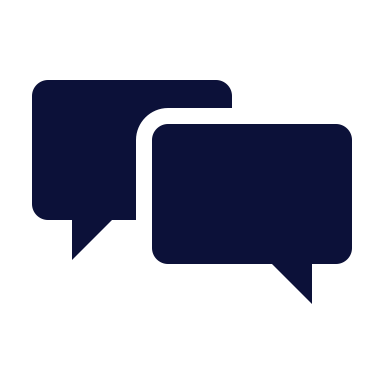 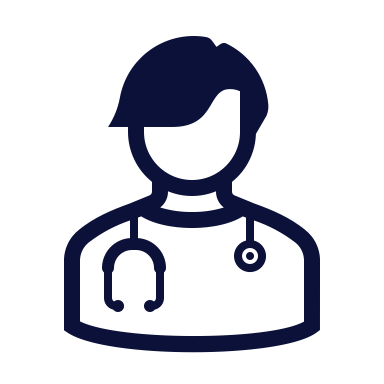 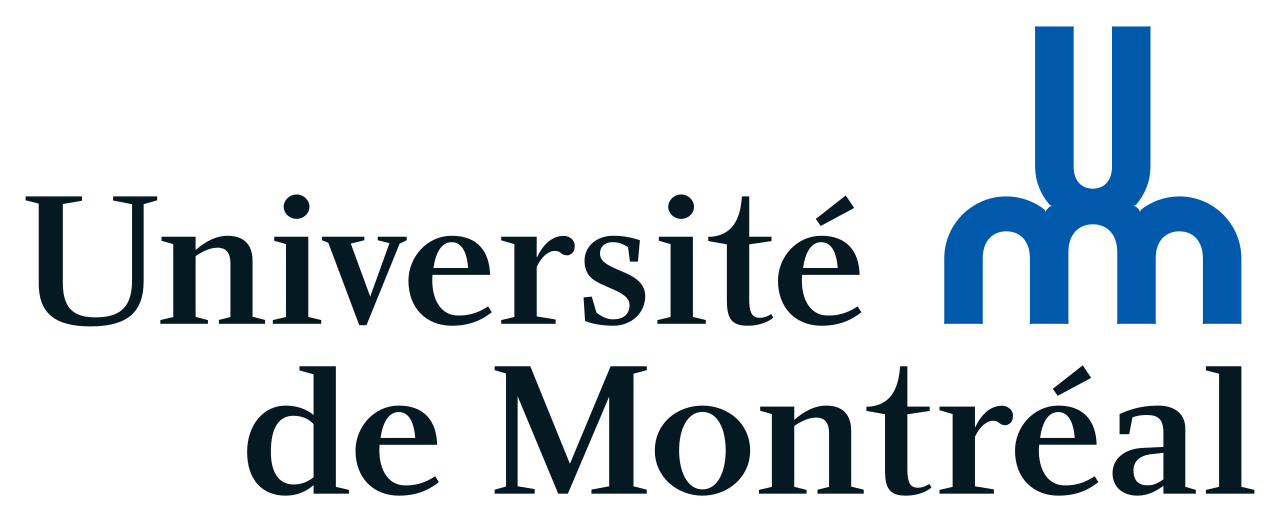 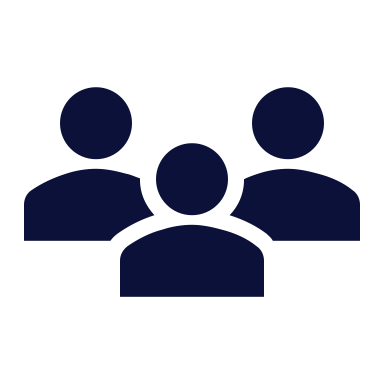 Seulement 7 patients (27%) avaient >50 000 unités de lipase par repas
Pas de différence en survie, en nombre de cycles complétés pour les patients avec ou sans TREP ou en poids pré- et post-chimiothérapie
84% des patients avaient des symptômes compatibles avec l’IPE aux notes médicales (perte de poids, distension abdominale, diarrhée, stéatorrhée ou flatulence)